SING TO THE KING
Sing to the King 
who is coming to reign
Glory to Jesus 
the Lamb that was slain
Life of salvation 
His empire shall bring
Joy to the nations 
when Jesus is King
So come let us sing a song
A song declaring we belong
To Jesus, He is all we need
Lift up a heart of praise 
Sing now with voices raised
To Jesus, sing to the King
For He’s returning 
We watch and we pray 
We will be ready 
The dawn of that day
We’ll join in singing
With all the redeemed
Satan is vanquished
And Jesus is King
So come let us sing a song
A song declaring we belong
To Jesus, He is all we need
Lift up a heart of praise 
Sing now with voices raised
To Jesus, sing to the King
(repeat)
TEMPLE BIBLE CHURCH Used by Permission CCLI #78316
Here is Our King
From wherever spring arrives 
to heal the ground
From wherever searching comes 
the look itself
A trace of what we’re looking for
So be quiet now and wait
The ocean 
is growing
The tide is coming in 
here it is
Here is our King, Here is our Love
Here is our God who’s come 
to bring us back to Him
He is the One, He is Jesus
He is our King, He is our Love
He is our God who’s come 
to bring us back to Him
He is the One, He is Jesus
And what was said to the rose 
To make it unfold
Was said to me here in my chest
So be quiet now and rest
The ocean 
is growing
The tide is coming in 
here it is
Here is our King, Here is our Love
Here is our God who’s come 
to bring us back to Him
He is the One, He is Jesus
He is our King, He is our Love
He is our God who’s come 
to bring us back to Him
He is the One, He is Jesus
Here is our King, Here is our Love
Here is our God who’s come 
to bring us back to Him
He is the One, He is Jesus
He is our King, He is our Love
He is our God who’s come 
to bring us back to Him
He is the One, He is Jesus
USED BY PERMISSION CCLI#78316
BREATHE
This is the air I breathe
This is the air I breathe
Your Holy presence living in me
This is my daily bread
This is my daily bread
Your very word spoken in me
And I
And I’m desperate for you
And I
I’m lost without You
You are the air I breathe
You are the air I breathe
Your Holy presence living in me
You are my daily bread
You are my daily bread
Your very word spoken in me
And I
And I’m desperate for you
And I
I’m lost without You
(Repeat)
You are the air I breathe
You are the air I breathe
TEMPLE BIBLE CHURCH Used by Permission CCLI #78316
MADE ME GLAD
I will bless the Lord forever
I will trust Him at all times
He has delivered me from all fear
He has set my feet upon a rock
I will not be moved
And I’ll say of the Lord
You are my Shield
My Strength, My Portion
Deliverer
My Shelter, Strong Tower
My very present help in time of need
Whom have I in heaven but You
There’s none I desire besides You
You have made me glad
And I’ll say of the Lord
You are my Shield
My Strength, My Portion
Deliverer
My Shelter, Strong Tower
My very present help in time of need
You have made me glad
And I’ll say of the Lord
You are my Shield
My Strength, My Portion
Deliverer
My Shelter, Strong Tower
My very present help in time of need
TEMPLE BIBLE CHURCH  Used by Permission  CCLI# 78316
I SURRENDER ALL
I surrender all
I surrender all 
All to thee, my blessed Savior
I surrender all
All to Jesus, I surrender
All to Him I freely give
I will ever love and trust Him
In His presence daily live
I surrender all, I surrender all
All to Thee, my blessed Savior
I surrender all
All to Jesus, I surrender
Make me Savior, wholly Thine
May Thy Holy Spirit fill me
May I know Thy power divine
I surrender all, I surrender all
All to Thee, my blessed Savior
I surrender all
All to Jesus, I surrender
Lord I give myself to Thee
Fill me with Thy love and power
Let Thy blessing fall on me
I surrender all, I surrender all
All to Thee, my blessed Savior
I surrender all
TEMPLE BIBLE CHURCH  Used by Permission  CCLI# 78316
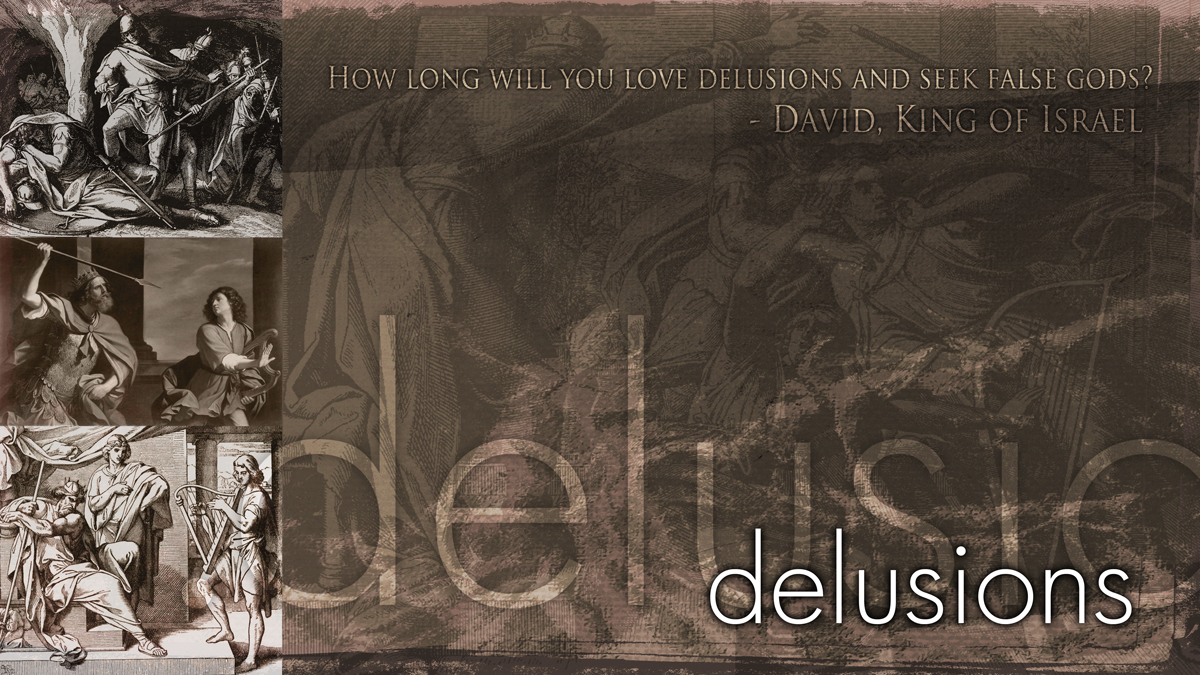 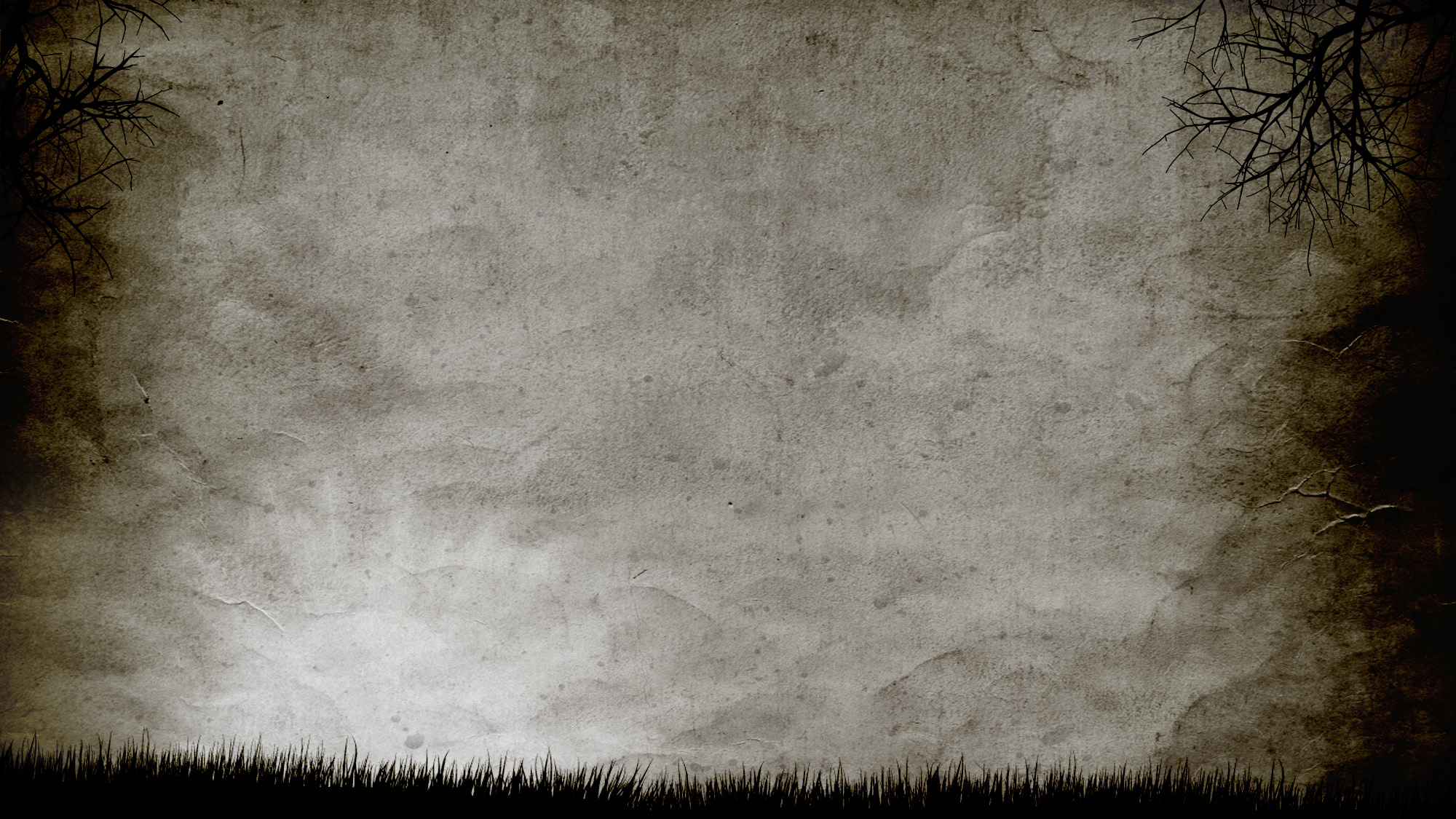 Loose Ends
2 Samuel 12-18
The forest took more lives that day than the sword
Now Absalom 
happened to meet David’s men. 
2 Samuel 18:9
Deal gently with
the young man Absalom.

2 Samuel 18:5
…these objections that skeptics make to religious thinking are themselves part of religious thinking; rather than being swept under the rug of a seamless discourse, they are the very motor of that discourse, impelling the conflicted questioning of theologians and poets (not to mention Jesus who cried my God my God why have you forsaken me? And every verse of the book of Job).’ 				Stanley Fish,  Philosopher
‘Now… the sword will never depart from your house, because you despised me and took the wife of Uriah the Hittite to be your own…. Out of your own household I am going to bring calamity upon you….You did it in secret but I will do this thing in broad daylight before all Israel…the son born to you will die. 				2 Samuel 12:10-14
today you have humiliated all your men, who have just saved your life and the lives of your sons and daughters and the lives of your wives and your concubines. You love those who hate you and hate those who love you, you have made it clear today that the commanders and their men mean nothing to you, I see that you would be pleased if Absalom were alive today and all of us were dead. 	-2 Samuel 19:5-7
now go out and encourage your men
I swear by the Lord that if you don’t go out, 
not a man will be left with you by nightfall, 
this will be worse for you than all the calamities 
that have come upon you from your youth to now.
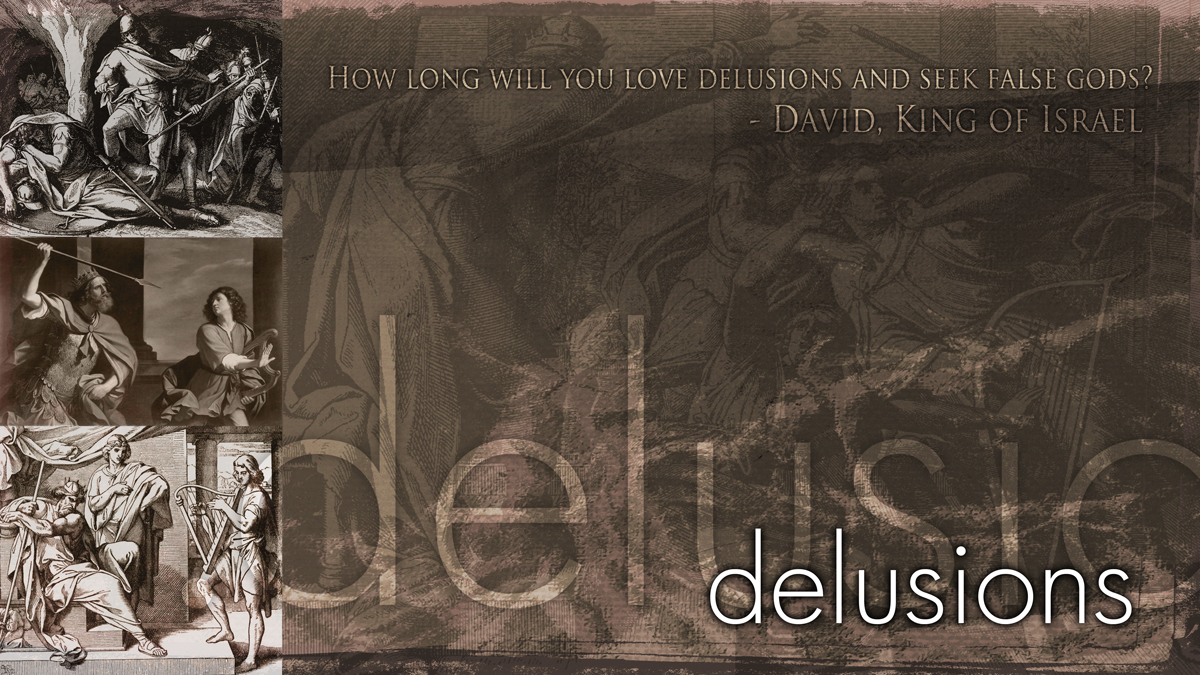